Spotkanie informacyjne


Dokumentacja konkursowa
Nr 1/6.2/11




Szczecin, 24 sierpnia 2011 r.
Spotkanie współfinansowane ze środków Unii Europejskiej – Europejskiego Funduszu Społecznego            w ramach Pomocy Technicznej Programu Operacyjnego Kapitał Ludzki
Stan wdrażania Programu Operacyjnego Kapitał Ludzkiw województwie zachodniopomorskimStan na dzień 31.07.2011 r.
Stopień wykorzystania alokacji 2007-2013
*Stan na dzień 31.07.2011 r.
 r.
Najważniejsze informacje :

 Konkurs zamknięty
 Alokacja: 10 000 000,00 zł
 Termin ogłoszenia konkursu: 22.08.2011 r. 
 Nabór wniosków:  22.08.2011 - 20.09.2011 r.
1. Wsparcie dla osób zamierzających rozpocząć prowadzenie działalności gospodarczej (w tym na założenie spółdzielni lub spółdzielni socjalnej) poprzez zastosowanie co najmniej jednego z następujących instrumentów:

doradztwo (indywidualne i grupowe) oraz szkolenia umożliwiające uzyskanie wiedzy i umiejętności niezbędnych do podjęcia i prowadzenia działalności gospodarczej;

przyznanie środków finansowych na rozwój przedsiębiorczości (w tym w formie spółdzielni lub spółdzielni socjalnej – o ile wszyscy udziałowcy są osobami, które rozpoczęły prowadzenie  działalności w wyniku uczestnictwa w projekcie) do wysokości 40 tys. zł na osobę (lub 20 tys. zł na osobę w przypadku spółdzielni lub spółdzielni socjalnej);

- wsparcie pomostowe udzielane w okresie do 6 / do 12 miesięcy od dnia zawarcia umowy o udzielenie wsparcia pomostowego, obejmujące finansowe wsparcie pomostowe wypłacane miesięcznie w kwocie do wysokości minimalnego wynagrodzenia obowiązującego na dzień  wypłacenia dotacji oraz szkolenia i doradztwo w zakresie efektywnego wykorzystania dotacji (wyłącznie dla osób, które rozpoczęły działalność w ramach danego projektu).
Dopuszczalne typy projektów
Wymagania odnośnie grupy docelowej
 
Osoby fizyczne zamierzające rozpocząć prowadzenie działalności gospodarczej (z wyłączeniem osób, które posiadały wpis do rejestru Ewidencji Działalności Gospodarczej, były zarejestrowane w Krajowym Rejestrze Sądowym lub prowadziły działalność na podstawie odrębnych przepisów  (w tym m.in. działalność adwokacką, komorniczą lub oświatową) w okresie 12 miesięcy poprzedzających dzień przystąpienia do projektu) w tym w szczególności:
-   osoby pozostające bez zatrudnienia przez okres co najmniej 12 kolejnych miesięcy w ciągu  ostatnich 24 miesięcy poprzedzających dzień przystąpienia do projektu;
   kobiety (w tym zwłaszcza kobiety powracające oraz wchodzące po raz pierwszy    na rynek pracy  po przerwie związanej z urodzeniem i wychowaniem dzieci);
   osoby do 25 roku życia, w tym studenci studiów dziennych;
-     osoby niepełnosprawne, w tym poszukujące pracy;
-     osoby po 45 roku życia;
-    osoby zamieszkujące w gminach wiejskich i miejsko – wiejskich oraz mieszkańcy miast     do 25 tys. mieszkańców zamierzające podjąć zatrudnienie w obszarach niezwiązanych z produkcją roślinną i/lub zwierzęcą.
Szczegółowe kryteria dostępu (kryterium obligatoryjne):


1. Projektodawca składa nie więcej niż 2 wnioski o dofinansowanie projektu w ramach danego konkursu.

2.  Okres realizacji projektu nie przekracza 24 miesięcy.

3.  Minimalna wartość projektu wynosi 900 tysięcy złotych.

4. Projektodawca w okresie realizacji projektu prowadzi biuro projektu (lub posiada siedzibę, filię, delegaturę, oddział czy inną prawnie dozwoloną formę organizacyjną działalności podmiotu) na terenie województwa zachodniopomorskiego z możliwością udostępnienia pełnej dokumentacji wdrażanego projektu oraz zapewniające uczestnikom projektu możliwość osobistego kontaktu z kadrą projektu.
Szczegółowe kryteria dostępu (kryterium obligatoryjne) c.d.:

5.	Projektodawca na dzień złożenia wniosku o dofinansowanie posiada co najmniej roczne doświadczenie w prowadzeniu działalności w obszarze merytorycznym, którego dotyczy projekt.

Realizacja projektu prowadzi do udzielenia wsparcia finansowego umożliwiającego rozpoczęcie działalności gospodarczej. 

Projekt jest skierowany do grup docelowych z obszaru województwa  zachodniopomorskiego (zamieszkują one na obszarze województwa  zachodniopomorskiego w rozumieniu przepisów Kodeksu Cywilnego).
Szczegółowe kryteria strategiczne (premia punktowa - kryterium fakultatywne) :

1. Objęcie wsparciem 50% osób z poszczególnych grup (jednej lub kilku łącznie):
  - poniżej 25 roku życia,
  - powyżej 50 roku życia.
Waga punktowa – 15 pkt. 

Grupę docelową w projekcie w co najmniej 50% stanowić będą osoby  niepełnosprawne oraz projekt przewiduje wsparcie polegające na dostosowaniu infrastruktury (w ramach instrumentu cross-financingu) do szczególnych potrzeb osób niepełnosprawnych w celu ułatwienia im dostępu do oferowanego wsparcia.
 Waga punktowa – 15 pkt. 

3.   Projekt jest realizowany wyłącznie na terenie powiatu/powiatów, w których stopa bezrobocia powiatu na 31.12.2010 r. była równa lub większa od stopy bezrobocia województwa  zachodniopomorskiego na 31.12.2010 r.
Waga punktowa – 10 pkt.
Ogólne kryteria horyzontalne:

Zgodność z właściwymi politykami i zasadami wspólnotowymi (w tym: polityką równych szans i koncepcją zrównoważonego rozwoju) oraz prawodawstwem wspólnotowym.

Zgodność z prawodawstwem krajowym.

Zgodność ze Szczegółowym Opisem Priorytetów.

Uwaga! 
Jeśli projekt nie jest zgodny ze standardem minimum, nie oznacza to automatycznie, że jest niezgodny z pozostałymi politykami i zasadami wspólnotowymi. A zatem pytania: 
Czy projekt jest zgodny z zasadą równości szans kobiet i mężczyzn ? oraz 
Czy projekt jest zgodny z pozostałymi politykami i zasadami wspólnotowymi (w tym polityką równości szans i koncepcją zrównoważonego rozwoju)? zawarte w Karty oceny merytorycznej wniosku o dofinansowanie projektu składanego w trybie konkursowym traktowane są rozłącznie.
O czym należy pamiętać:

 GWA 6.4;
 Dokumentacja konkursowa;
 Ważne dokumenty;
Generator Wniosków Aplikacyjnych - wersja 6.4
Punkt 3.1 Uzasadnienie potrzeby realizacji i cele projektu
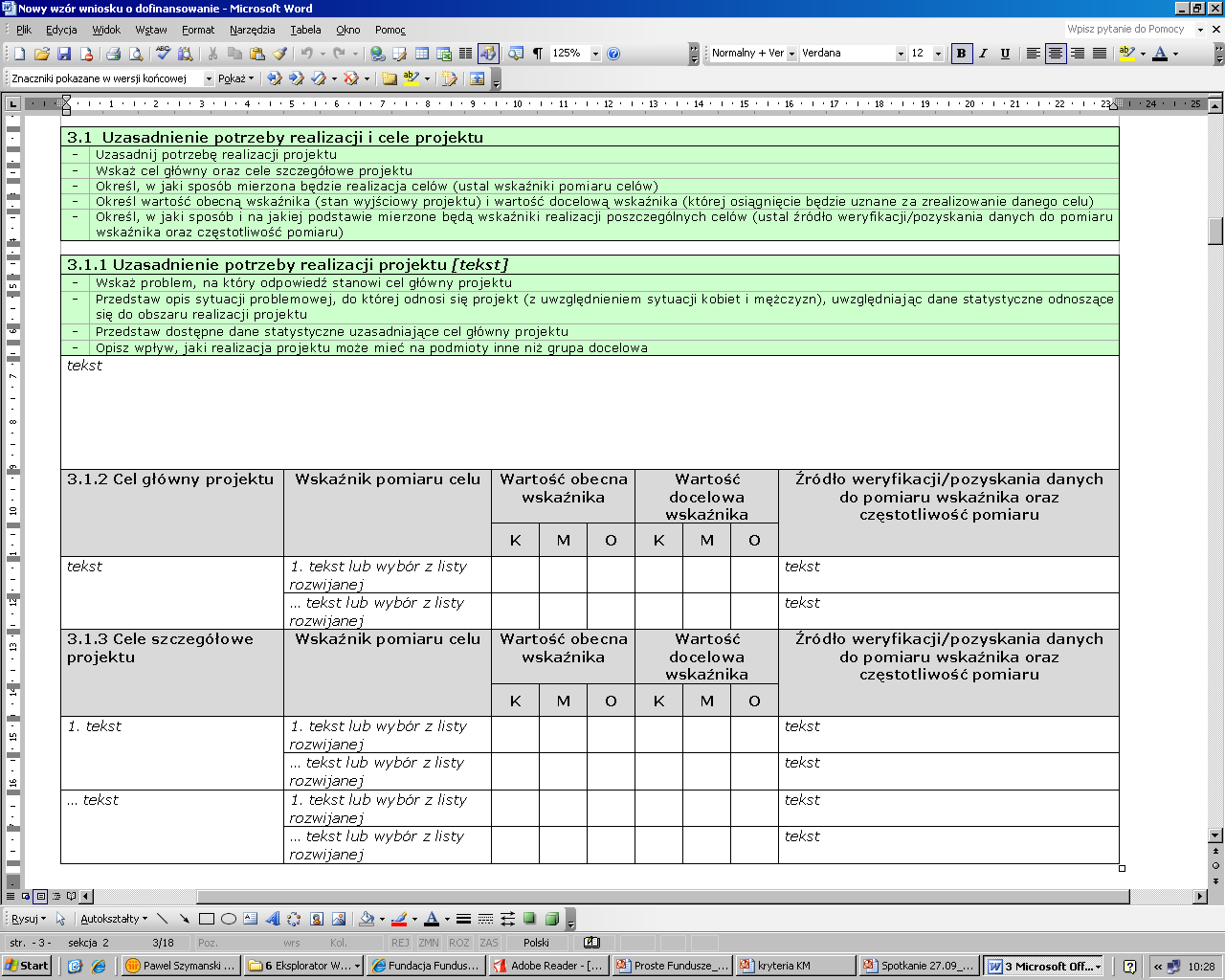 Punkt 3.2 Grupy docelowe
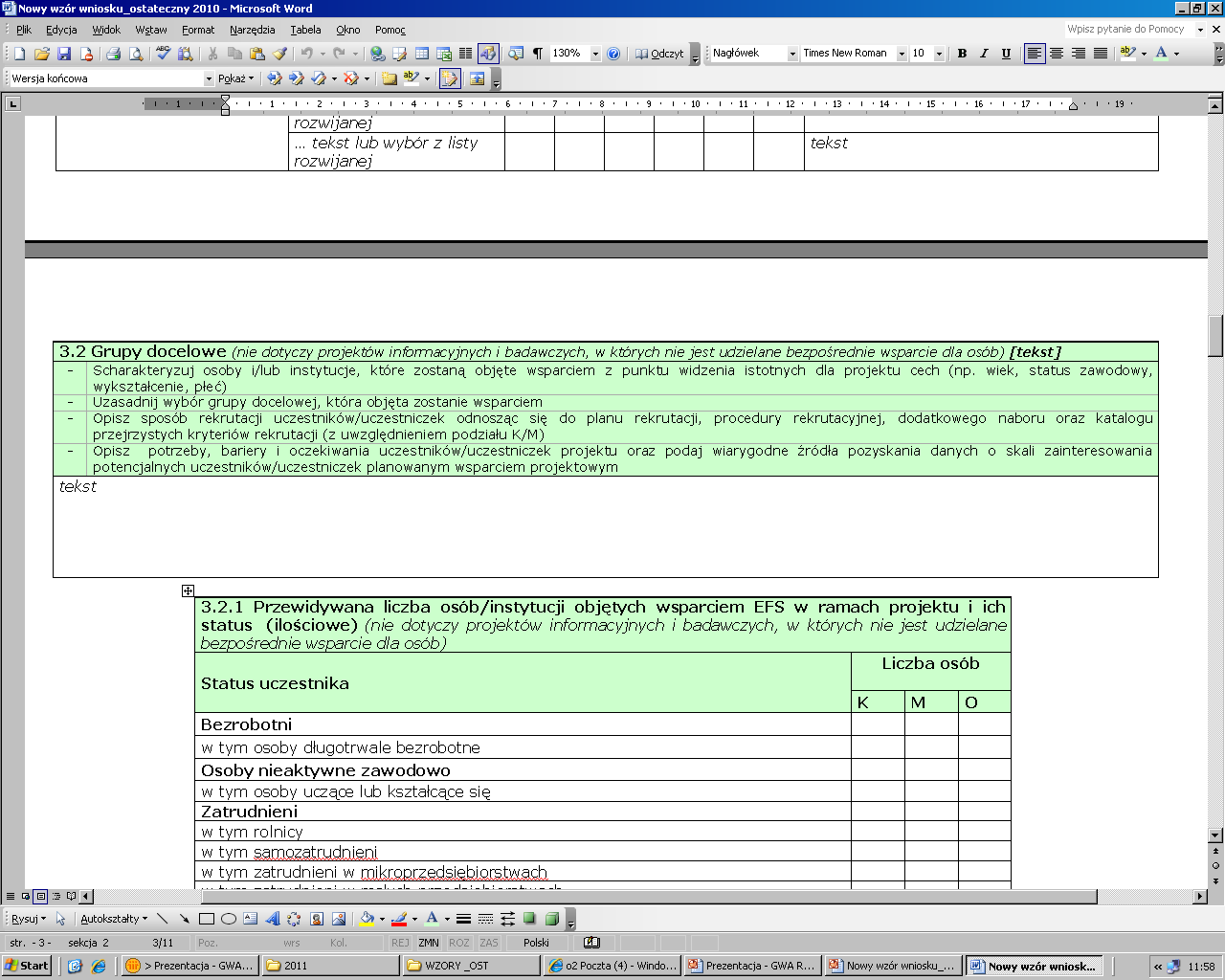 Punkt 3.3 Zadania
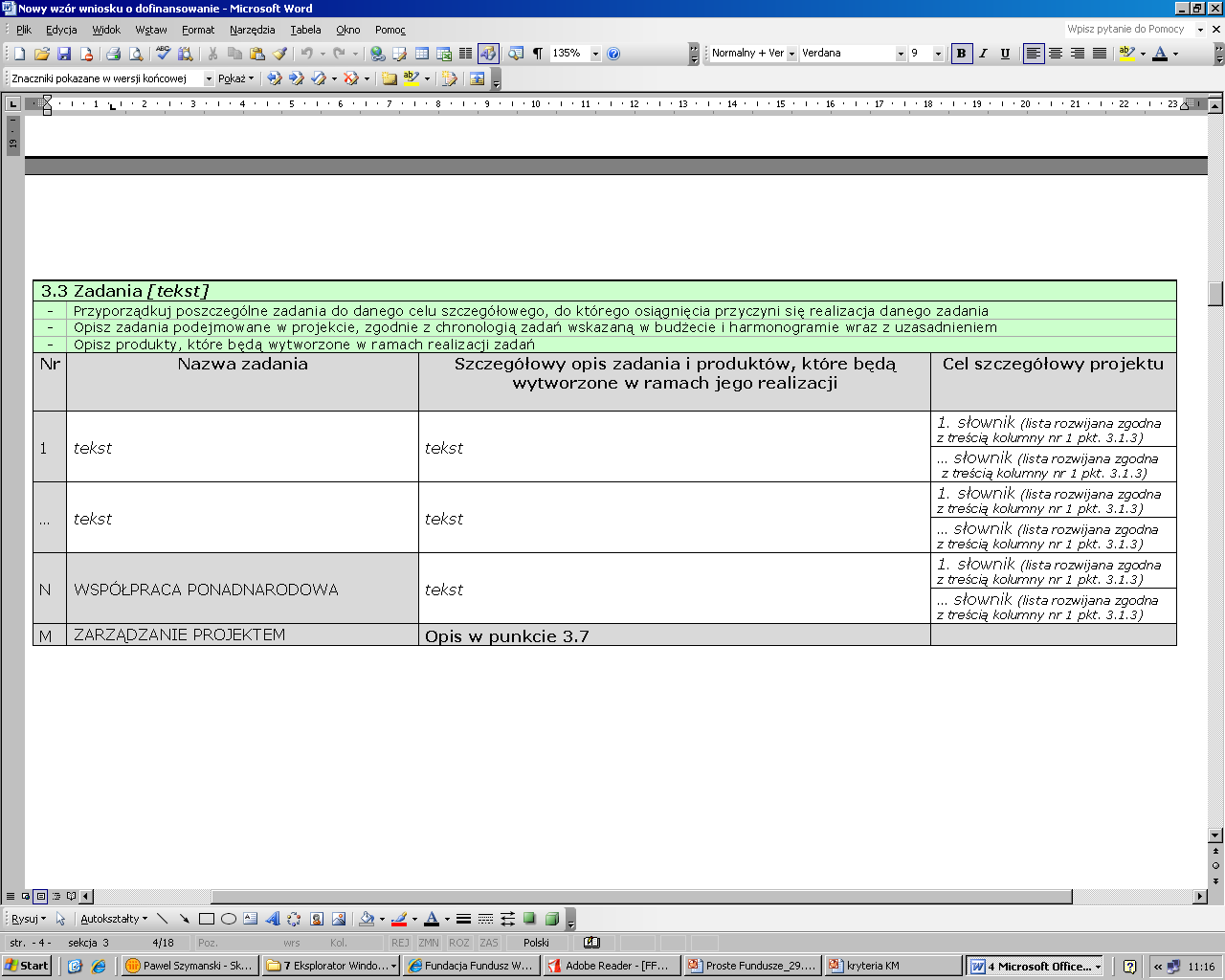 Punkt 3.4 Ryzyko nieosiągnięcia założeń projektu
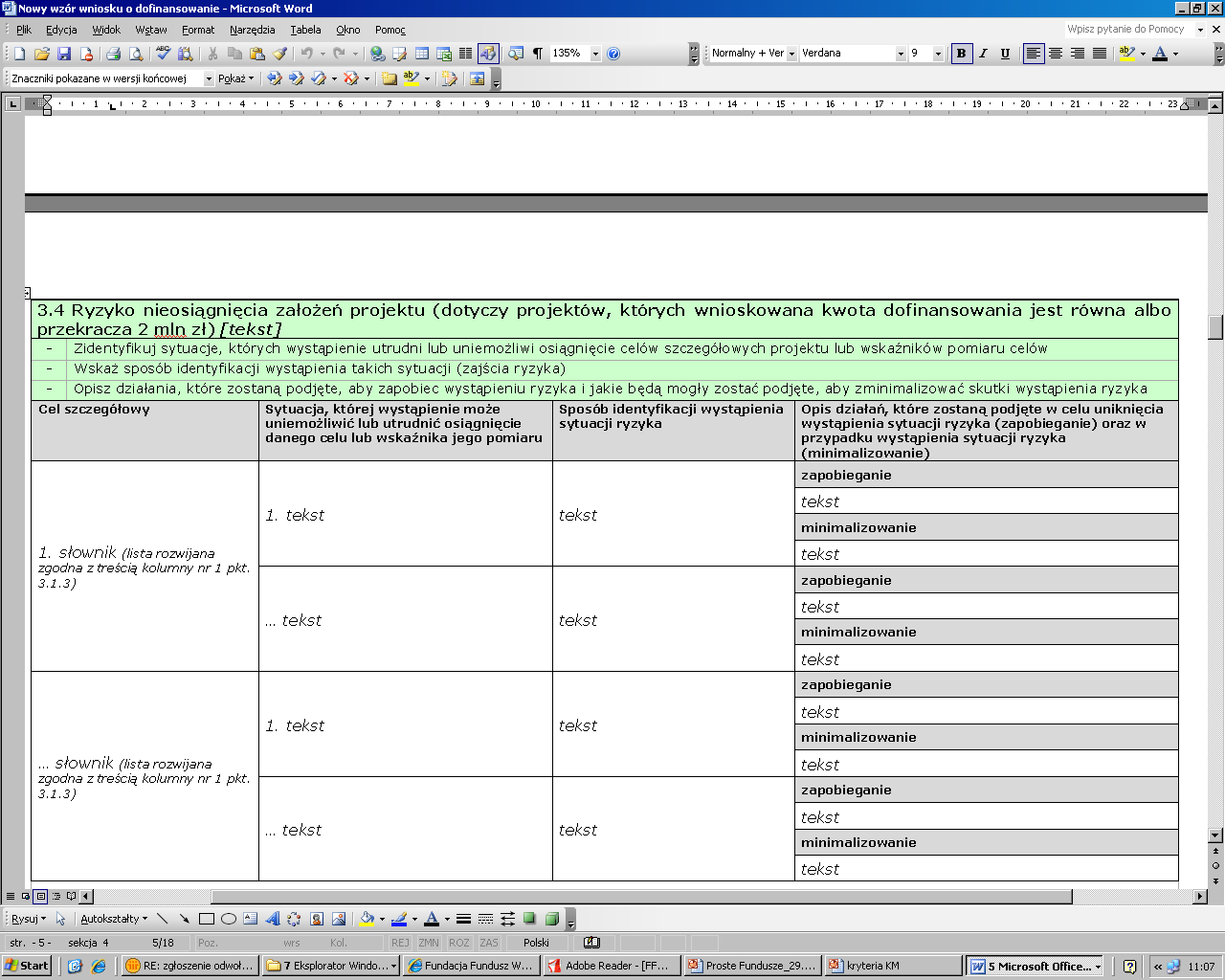 Punkt 3.5 Oddziaływanie projektu
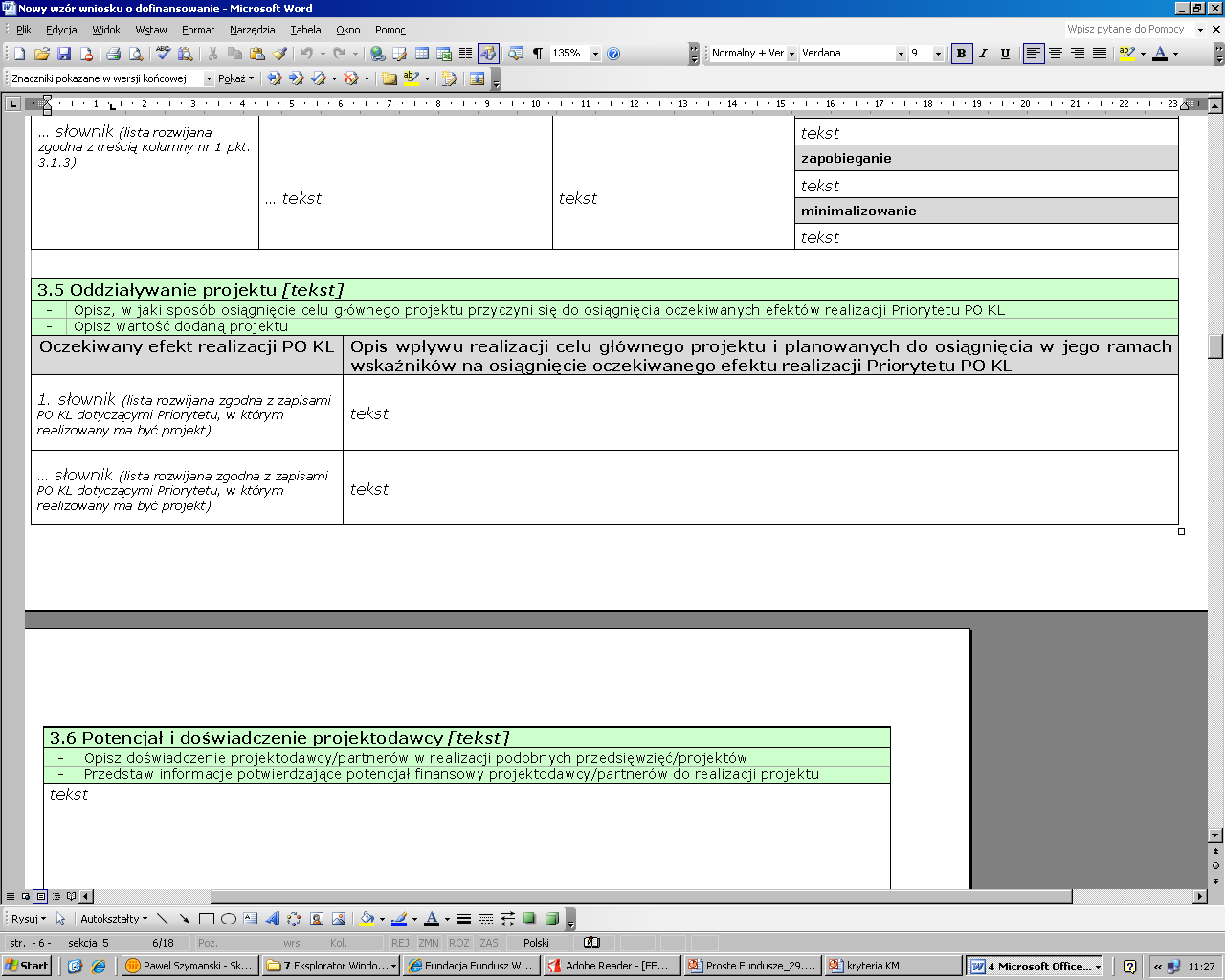 Punkty 3.6 i 3.7
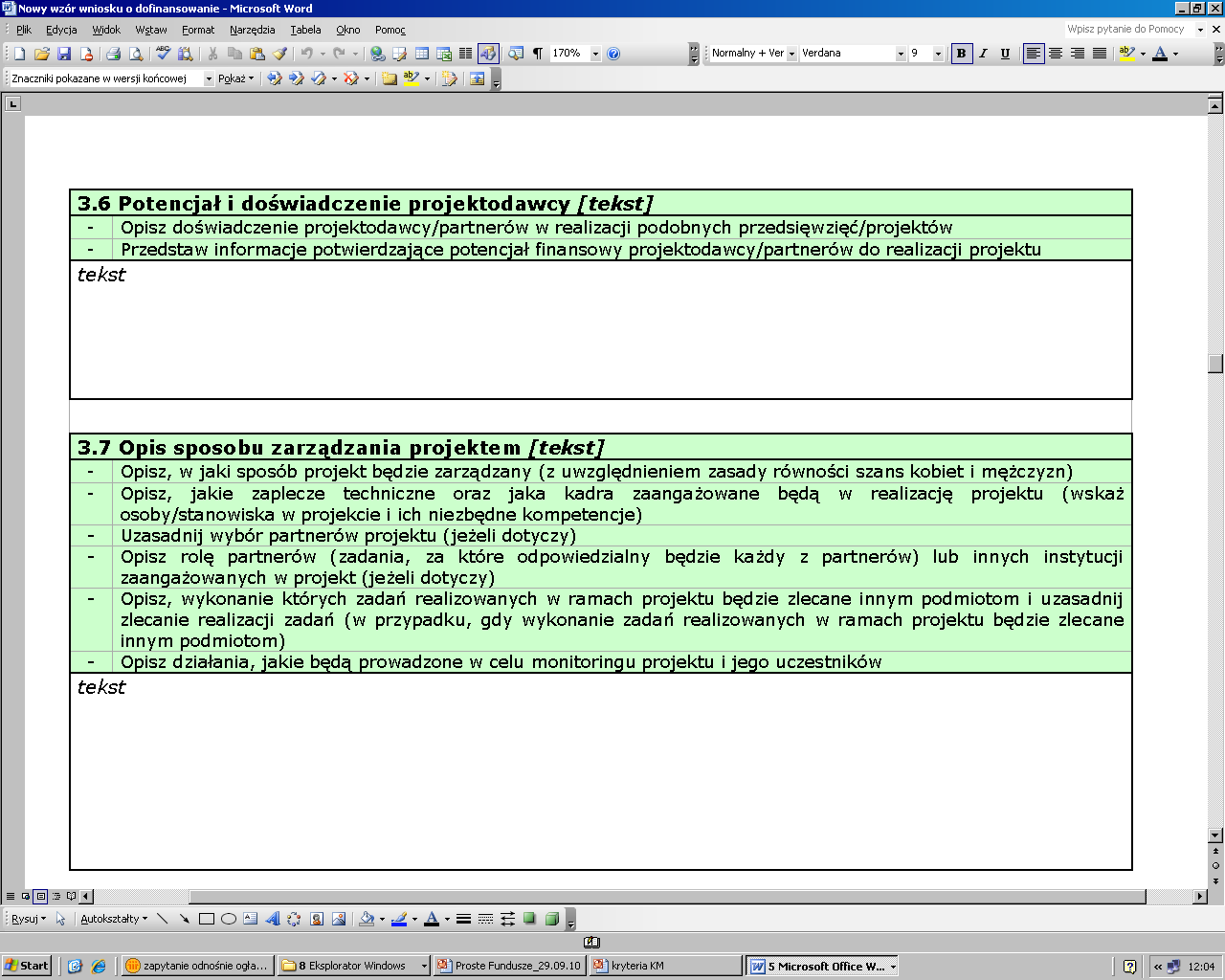 Dodatkowych informacji udzielają:
 
Punkt Konsultacyjny EFS
Wojewódzki Urząd Pracy w Szczecinieul. A. Mickiewicza 41
tel. 91 42 56 163/164
 e-mail: pokl@wup.pl

www.pokl.wup.pl

oraz 
Punkt Konsultacyjny EFS  
Wojewódzki Urząd Pracy - filia Koszalin ul. Słowiańska 15a
tel. 94 344 50 25/26 
e-mail: poklkoszalin@wup.pl

www.pokl.wup.pl
SKYPE: WUP_SZCZECIN
Punkt  Konsultacyjny EFS działa w godzinach: 9.00 – 15.00 od poniedziałku do piątku
Instytucje, które pomogą Państwu przygotować projekt:

Regionalny Ośrodek EFS w Szczecinie
Zachodniopomorska Agencja Rozwoju Regionalnego S.A.
ul. Św. Ducha 2
70-223 Szczecin
tel. 91 432 93 13
e-mail: info_szczecin@roefs.pl

www.szczecin.roefs.pl

oraz 

Regionalny Ośrodek EFS w Koszalinie
Koszalińska Agencja Rozwoju Regionalnego S.A. 
ul. Przemysłowa 8
75-216 Koszalin
tel. 94 343 26 33
e-mail: info_koszalin@roefs.pl

www.koszalin.roefs.pl
Dziękujemy za uwagę!
Spotkanie współfinansowane ze środków Unii Europejskiej – Europejskiego Funduszu Społecznego            w ramach Pomocy Technicznej Programu Operacyjnego Kapitał Ludzki